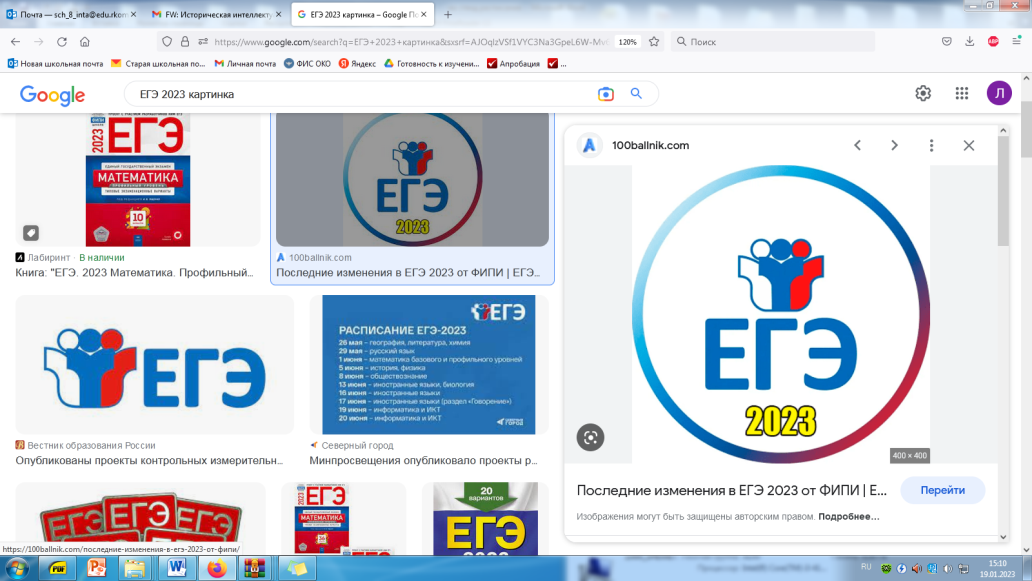 Расписание ЕГЭ 2023
Продолжительность экзамена
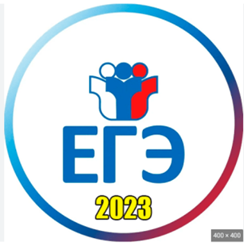 Использование участниками экзаменов средств обучения и воспитания по соответствующим предметам